Bazel qo‘mitasining bank faoliyatiga doir tavsiyaviy ko‘rsatmalarini guruhlashtirish va tizimini yaratish
Reja
1 Kirish
2 Bazel kelishuvi asosiy jihatlar
3 Bazel tavsiyalarini guruhlashtirish zarurati
4 Bazel tavsiyalarining tizimli shakldagi asosiy yo‘nalishlari
5 Xulosa
Kirish
Bazel kelishuvi xalqaro bank nazoratini kuchaytirish maqsadida ishlab chiqilgan standartlar majmuasidir. Bu kelishuv banklarning moliyaviy barqarorligini ta’minlash, xatarlarni boshqarish va xalqaro moliyaviy tizimga ishonchni oshirishga xizmat qiladi. O‘zbekiston bank tizimi ham ushbu xalqaro talablarga moslashmoqda. Ushbu taqdimotda Bazel kelishuvining mazmuni, uning asosiy printsiplari, versiyalari va O‘zbekiston bank tizimiga tatbiq etilishi haqida so‘z yuritamiz. Shuningdek, bu kelishuvning mamlakatimizdagi moliyaviy sektor rivojiga qanday ta’siri borligi tahlil qilinadi. Bazel kelishuvi xalqaro tajribaning O‘zbekiston sharoitiga tatbiq etilishi orqali moliyaviy tizimda shaffoflik va ishonch oshmoqda.
Bazel kelishuvining tarixiy rivoji
Bazel kelishuvi Bazel Bank Nazorati Qo‘mitasi tomonidan ishlab chiqilgan. U 1974 yilda asos solingan bo‘lib, dastlab xalqaro bank inqirozlarining oldini olishga qaratilgan edi. Kelishuvning birinchi versiyasi — Bazel I — 1988 yilda qabul qilindi. U asosan kapital yetarliligini nazorat qilishga qaratilgan edi. Bazel II 2004 yilda e’lon qilinib, risklarni chuqurroq baholash usullarini o‘z ichiga oldi. Bazel III esa 2008 yildagi global moliyaviy inqirozdan so‘ng joriy qilinib, kapital va likvidlik bo‘yicha talablarni kuchaytirdi. Har bir bosqich xalqaro bank tizimida ishonchni oshirishga xizmat qilgan.
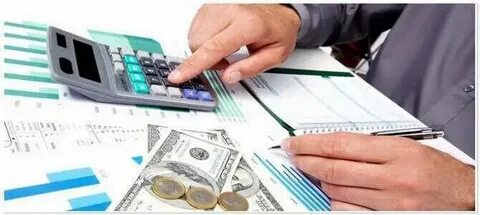 Bazel I kelishuvi – asosiy jihatlar
Bazel I kelishuvi bank kapitalining yetarliligini aniqlash uchun yagona standartlarni belgiladi. Unda banklarning aktivlari tavakkal darajasiga qarab toifalarga ajratilgan va har bir toifa uchun kapital yetarliligi hisoblangan. Bu yondashuv oddiy, lekin samarali edi. Bazel I bo‘yicha minimal kapital koeffitsienti 8% etib belgilandi. Ya’ni, bank o‘z aktivlarining xavfga tortilgan umumiy qiymatining kamida 8% miqdorida kapitalga ega bo‘lishi kerak edi. Bu ko‘rsatkich banklarning barqaror faoliyat yuritishiga xizmat qildi. Ammo vaqt o‘tishi bilan bu modelning yetarlicha moslashuvchan emasligi ayon bo‘ldi.
Bazel II kelishuvi – rivojlangan risk boshqaruvi
Bazel II kelishuvi Bazel I ga nisbatan murakkab va ancha takomillashgan edi. U uchta asosiy ustunga tayangan: kapitalga bo‘lgan talablar, nazorat jarayoni va bozordagi intizom. Risklarni baholashda banklarning o‘z ichki reyting tizimlaridan foydalanishiga ruxsat berildi. Bu esa individual yondashuvni ta’minladi. Shu bilan birga, moliyaviy nazorat organlari uchun bank faoliyatini yanada chuqurroq tahlil qilish imkoniyati paydo bo‘ldi. Bazel II bozor ishtirokchilari uchun shaffoflikni kuchaytirdi, bu esa banklarning mas’uliyatini oshirdi.
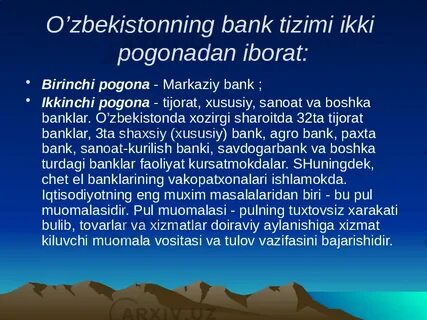 Bazel III kelishuvi – moliyaviy barqarorlikni kuchaytirish
2008 yildagi global moliyaviy inqiroz Bazel II ning kamchiliklarini ko‘rsatdi. Natijada, Bazel III ishlab chiqildi. U banklar kapitalining sifati, likvidligi va qarshilik ko‘rsatish qobiliyatini oshirishga qaratildi. Yangi talablar banklarni zarur holatlarda moliyaviy inqirozlarga bardosh bera oladigan darajada kuchli qilishni nazarda tutdi. Kapital yetarliligi, Leverage Ratio va likvidlik ko‘rsatkichlari joriy qilindi. Bazel III bank tizimi uchun qat’iy talablar qo‘ydi, lekin ularning barqarorligini ta’minlashga xizmat qildi.
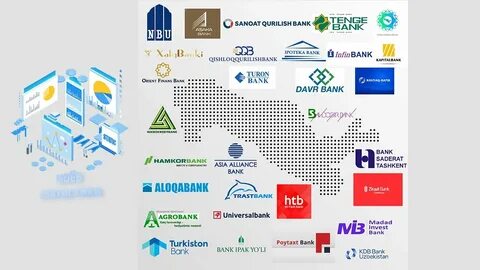 Bazel tavsiyalarini guruhlashtirish zarurati
Bazel qo‘mitasi tomonidan ishlab chiqilgan tavsiyalar turli bank faoliyati yo‘nalishlariga oid bo‘lib, ularni tizimli ravishda guruhlashtirish nazorat va boshqaruvda yengillik yaratadi. Tavsiyalar odatda kapital yetarliligi, likvidlik, xatarlarni boshqarish, stress-testlar, moliyaviy hisobdorlik va bank boshqaruvi kabi yo‘nalishlarga taalluqlidir. Bu ko‘rsatmalar turli ko‘lamda va turli murakkablikda bo‘lishi sababli ularni to‘g‘ri tasniflash banklar uchun muhim ahamiyatga ega. Tavsiyalarni guruhlashtirish orqali ularning har biriga alohida e’tibor qaratish, ichki siyosat va protseduralarni rivojlantirish osonlashadi.
Misol uchun, “kapital yetarliligi” bo‘yicha tavsiyalarni alohida to‘plam sifatida ko‘rib chiqish, banklarga bu sohada zarur bo‘lgan minimal kapital talablarini tushunishga yordam beradi. Shuningdek, “xatarlarni boshqarish”ga doir tavsiyalarni yig‘ish orqali, bank risklarini aniqlash va ular bilan samarali ishlash tizimi yo‘lga qo‘yiladi. Shu tarzda guruhlashtirish banklar, nazorat organlari va ilmiy tahlilchilar uchun muhim manba vazifasini o‘taydi.
Bazel tavsiyalarining tizimli shakldagi asosiy yo‘nalishlari
Bazel tavsiyalarini quyidagi asosiy yo‘nalishlarga ajratish mumkin:1. Kapital talablariga oid tavsiyalar: Bu yo‘nalishda Bazel I, II va III doirasida minimal kapital talablarini belgilovchi ko‘rsatmalar kiritilgan. Riskka asoslangan kapital yetarlilik nisbati, asosiy kapital (CET1) va umumiy kapital strukturalari haqida tushunchalar beriladi.2. Likvidlik va moliyaviy barqarorlik: Bu yerda likvidlikni o‘lchash ko‘rsatkichlari – LCR (Likvidlik qoplash koeffitsienti) va NSFR (Stabil moliyalashtirish koeffitsienti) tavsiya etiladi. Bu moliyaviy inqiroz paytida banklarning o‘z majburiyatlarini bajarishini kafolatlaydi.
Risklarni boshqarish tizimi: Kredit, bozor va operatsion risklarni aniqlash, o‘lchash va ularni kamaytirish choralari. Bu yo‘nalishda risk madaniyatini shakllantirish, model risklar, ichki nazorat tizimlarini mustahkamlash haqida ko‘rsatmalar mavjud.4. Bank boshqaruvi va shaffoflik: Korporativ boshqaruv, audit, tashqi nazorat va ma’lumotlarni oshkora e’lon qilish talablariga oid tavsiyalar. Bu banklar faoliyatining shaffof va ishonchli bo‘lishini ta’minlaydi.
O‘zbekistonda Bazel printsiplarini joriy etish zarurati
Global moliyaviy tizim bilan integratsiyalashish uchun O‘zbekiston bank tizimi ham xalqaro standartlarga mos bo‘lishi lozim. Bazel printsiplari risklarni boshqarish, shaffoflikni ta’minlash va kapital yetarliligini nazorat qilishda muhim rol o‘ynaydi. Mamlakatimizda bank islohotlari davom etar ekan, Bazel talablarini joriy etish orqali moliyaviy barqarorlikni ta’minlash mumkin. Bu xorijiy investorlar ishonchini oshiradi, raqobatbardoshlikni kuchaytiradi va banklar faoliyatini barqarorlashtiradi. Shuningdek, kredit portfellarining sifatini yaxshilash imkonini beradi.
O‘zbekistonda Bazel II joriy etish tajribasi
O‘zbekiston Markaziy banki Bazel II printsiplarini joriy etishga qaratilgan chora-tadbirlarni boshlab yuborgan. Ayrim banklar ichki risk baholash tizimlarini ishlab chiqqan, shuningdek, kapitalga qo‘yiladigan talablarni qayta ko‘rib chiqqan. Bu tajriba banklarning xatarni chuqur tahlil qilishiga imkon bermoqda. Hozircha Bazel II to‘liq tatbiq etilmagan bo‘lsa-da, uning elementlari amaliyotga joriy qilinmoqda. Bu jarayonda texnik infratuzilma, malakali mutaxassislar va nazorat mexanizmlarining mavjudligi muhim ahamiyatga ega.
Bazel III ni tatbiq qilish istiqbollari
Bazel III talablarini to‘liq joriy qilish uchun O‘zbekiston bank tizimida bir qator islohotlar amalga oshirilishi kerak. Bu jarayonda banklarning kapital tuzilmasini kuchaytirish, likvidlik ko‘rsatkichlarini yaxshilash va risklarni boshqarish tizimlarini takomillashtirish talab etiladi. Hozirgi vaqtda ayrim yirik banklar Bazel III ning ayrim talablariga moslashmoqda. Kelajakda bu standartlarning keng joriy qilinishi moliyaviy inqirozlarga qarshi mustahkam tayyorgarlik yaratadi. Shu bilan birga, bu xalqaro reyting agentliklarining baholariga ham ijobiy ta’sir qiladi.
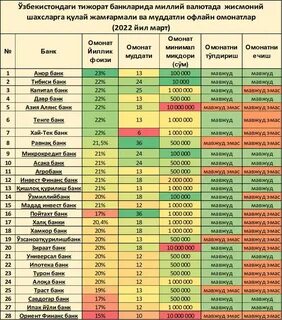 Bazel talablarining amaliy ta’siri
Bazel standartlarining joriy qilinishi O‘zbekiston banklari uchun bir qancha ijobiy natijalarni keltirmoqda. Banklar o‘z faoliyatida ehtiyotkorlik bilan yondashishga, xatarlarni aniq tahlil qilishga va mijozlar bilan ochiq ishlashga intilmoqda. Kapital strukturasining mustahkamlanishi banklarning ishonchliligini oshiradi. Shuningdek, kredit siyosatining sifatli yuritilishi, bank xizmatlarining diversifikatsiyasi va mijozlarga xizmat ko‘rsatish darajasining oshishi kuzatilmoqda. Bu omillar umumiy iqtisodiy o‘sishga ham ijobiy ta’sir qiladi.
Xulosa va tavsiyalar
Bazel kelishuvi xalqaro moliyaviy tizim barqarorligini ta’minlashda muhim vosita hisoblanadi. O‘zbekiston bank tizimining ushbu standartlarga moslashuvi respublika moliya sektorining rivojlanishiga xizmat qiladi. Bazel talablarini to‘liq tatbiq etish orqali banklar ishonchliligi va raqobatbardoshligi oshadi. Shu bois, O‘zbekiston Markaziy banki va tijorat banklari o‘z faoliyatini Bazel printsiplari asosida rivojlantirishni davom ettirishi zarur. Shu bilan birga, mutaxassislarni tayyorlash, axborot texnologiyalarini joriy qilish va bank nazoratini takomillashtirish muhim vazifalar bo‘lib qoladi.
Etiboringiz uchun raxmat